JavaScript – Control Statements
If-then-else
For, While, Do-While loops
Function calls
1
If Statement
var x = 3;
var y = 4;
var z = 5;
var msg = ‘The range is: ';
if (x < 4) { msg = msg + x + ' '; }
if (y !== 4) { msg = msg + y + ' '; } 
if (z == 5) { msg = msg + z + ' '; }
alert(msg);
2
For loop
var start = 3;
var stop  = 20;
var msg = 'The range is: ';
for (i = start; i <= stop; i++) {
  msg = msg + i + " ";
}
alert(msg);
3
While loop
var start = 3;
var stop  = 20;
var msg = ‘The range is: ‘;
var i = start;
while ( i <= stop) {
    msg = msg + i + ‘ ‘;
    i++;
}
alert(msg);
4
FOR vs. While loops
For loop requires 3 lines of code in the header
Initializer
Boolean statement (if true the loop runs)
1 Statement that runs after the loop completes

While loop has more freedom: 
Initialization is done prior to the loop (no limit on lines)
Boolean statement – same as the FOR loop
0 to n statements to the loop to terminate.
5
If statement in a while loop
var start = 3;
var stop  = 20;
var msg = 'The range is: ';
var i = start;
while (i < stop) {
    if ((i > 5) && (i < 15))
        { msg = msg + i + ' '; }
    i = i+1;
}
alert(msg);
6
Do - While loop
var start = 3;
var stop  = 20;
var msg = 'The range is: ';
var i = start;
do {
  if ((i > 5) && (i < 15))
    { msg = msg + i + ' '; }
  i = i+1;
}
while (i <= stop);
alert(msg);
7
While vs. Do-While
The Do-While loop is exactly like the While loop except that the loop is guaranteed to run at lease once.
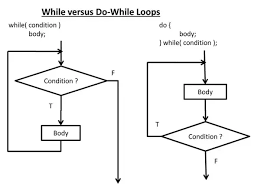 8
Infinite Loop (Programming or runtime Error)
for (var i=1; i > 0; i = i + 1)
{
	// infinite loop
}
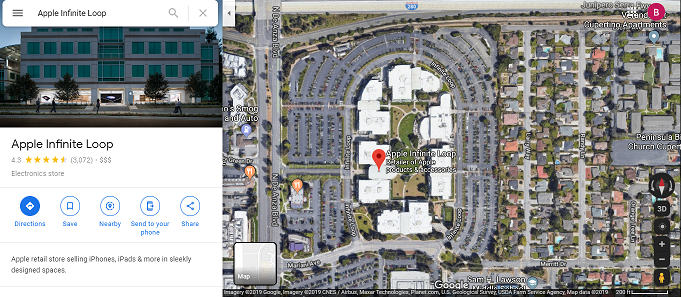 9
If-Then-Else
var dow = 3;  // 0=sunday 1 = monday etc
if ((dow >= 1) && (dow <= 5))
{
    msg = 'weekday';
} 
else
{
    msg = 'weekend';
}
alert(msg);
10
Functions
var dow = 3;  // 0=sunday 1 = monday etc
var msg = partOfWeek(dow);
alert(msg);

function partOfWeek(d) 
{
  if ((d >= 1) && (d <= 5)) 
    { m = 'weekday'; }  
  else 
    { m = 'weekend'; }
  return m;
}
11
Switch statement (with Default)
var dow = -3;  // 0=sunday 1 = monday etc
switch(dow) {
    case 0: case 6: 
        msg = "Weekend";
        break;
    case 1: case 2: case 3: case 4: case 5: 
        msg = "Weekday";
        break;
    default:
        msg = "Invalid Day";
}
alert(msg);
12
Functions in JavaScript
function name(parameter1, parameter2, parameter3) {
  // code to be executed
}

When JavaScript reaches a return statement, the function will stop executing.  Also if it reaches the end, it will stop. 

If the function was invoked from a statement, JavaScript will "return" to execute the code after the invoking statement.

Functions often compute a return value. The return value is "returned" back to the "caller":
13
FOR vs. While revisited
while (fileNotFull(‘newsfeed.txt’))
{
	addMoreStuff();
}

FOR loop 
Sets 1 initial control variable
Have a Boolean statement the is initially true and eventually becomes false
A control statement that makes the Boolean become false

In this case, the loop may not run at all. Also, the Boolean is a functions call
14